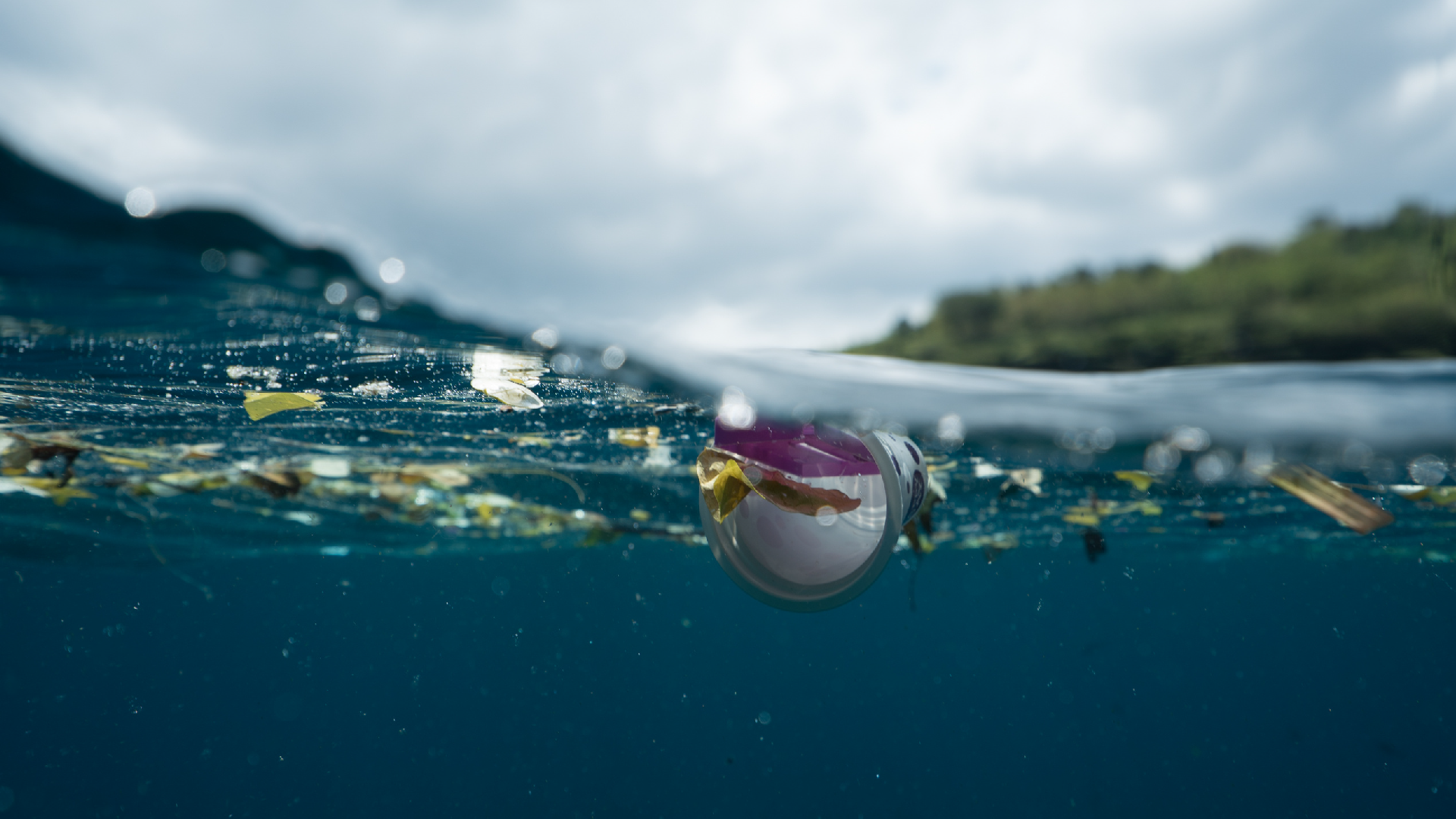 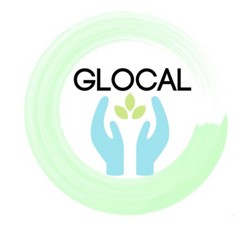 Water  Pollution
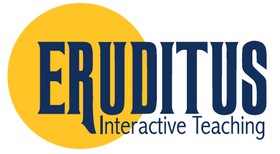 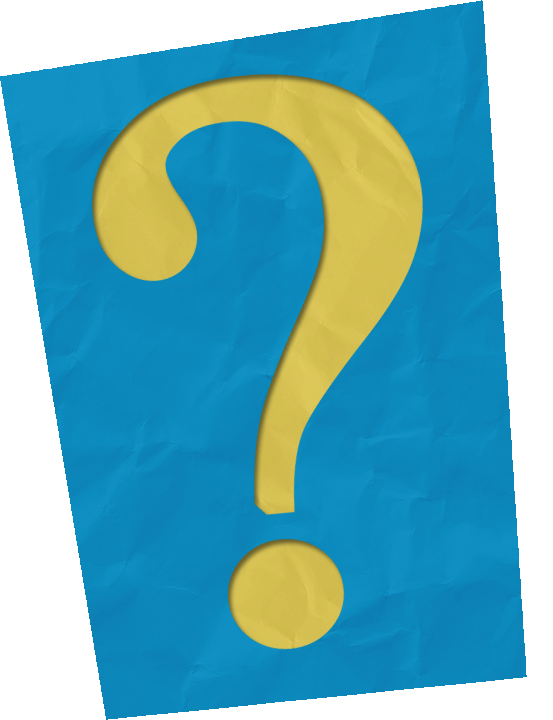 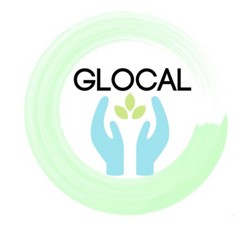 DID YOU KNOW
70% of the earth's surface is covered by water
Fresh water on earth is only 2.5% of the total water
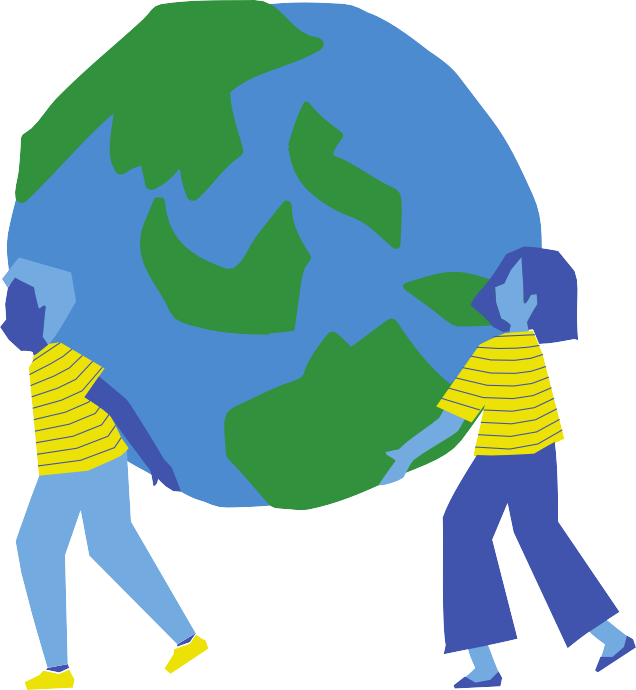 The International Energy Agency projects that at the current pace, there will

NOT be enough freshwater available to meet global energy needs by 2040
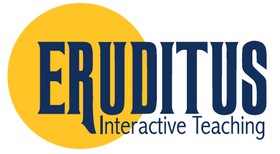 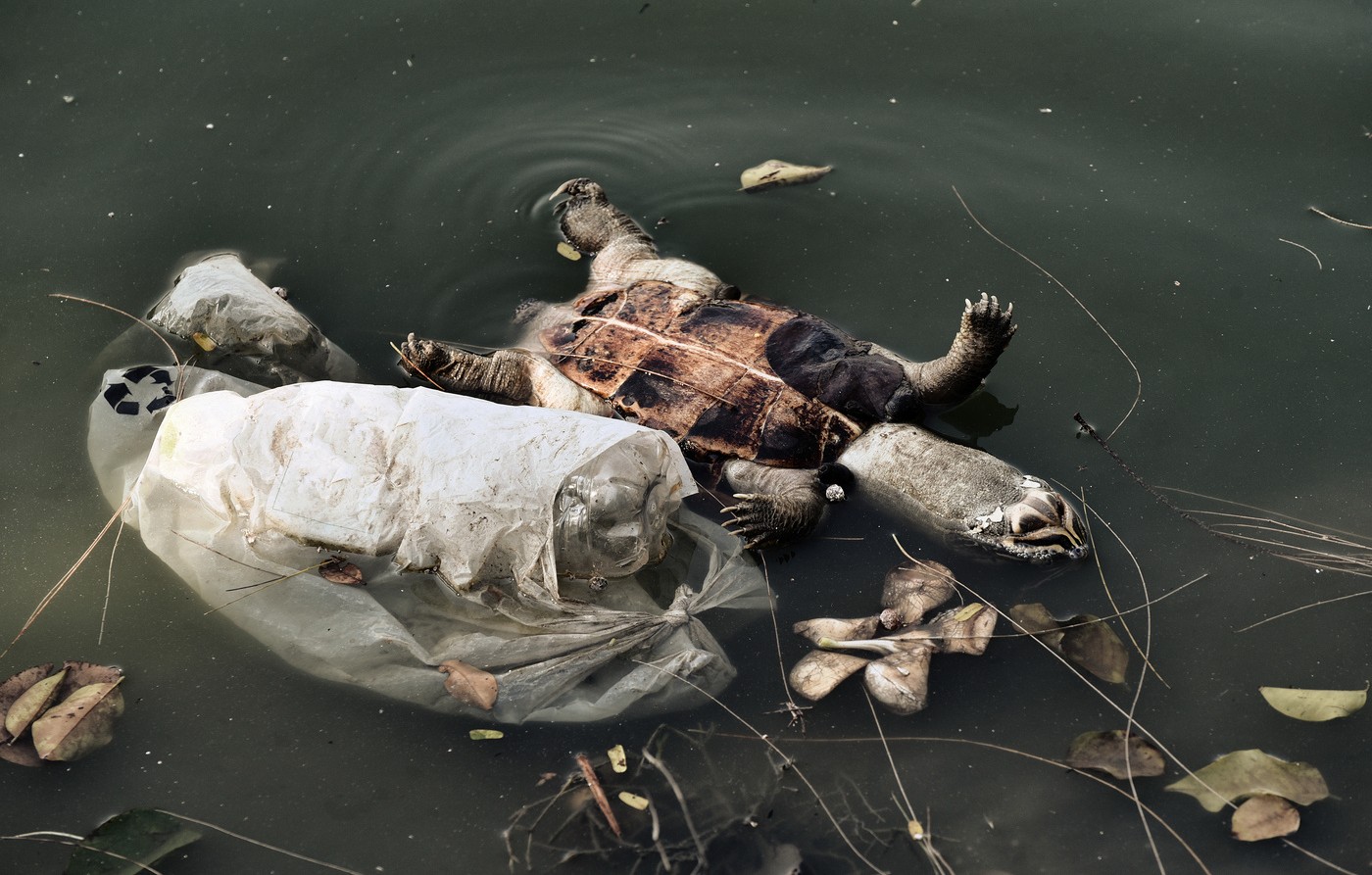 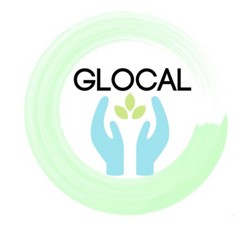 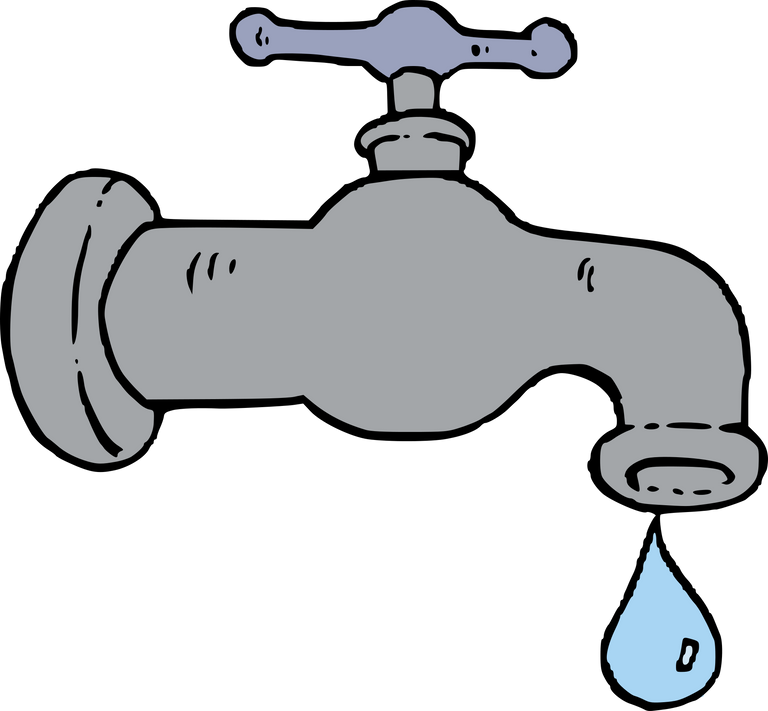 ~ 250 million people succumb each year from diseases  caused by the contaminated water

15 million children (< 5 y.o.) die every year from diseases caused  by drinking contaminated water
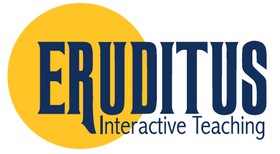 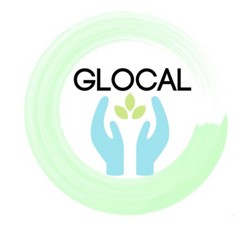 Every day, 2 million tons of sewage and industrial and agricultural waste are discharged into the world's water
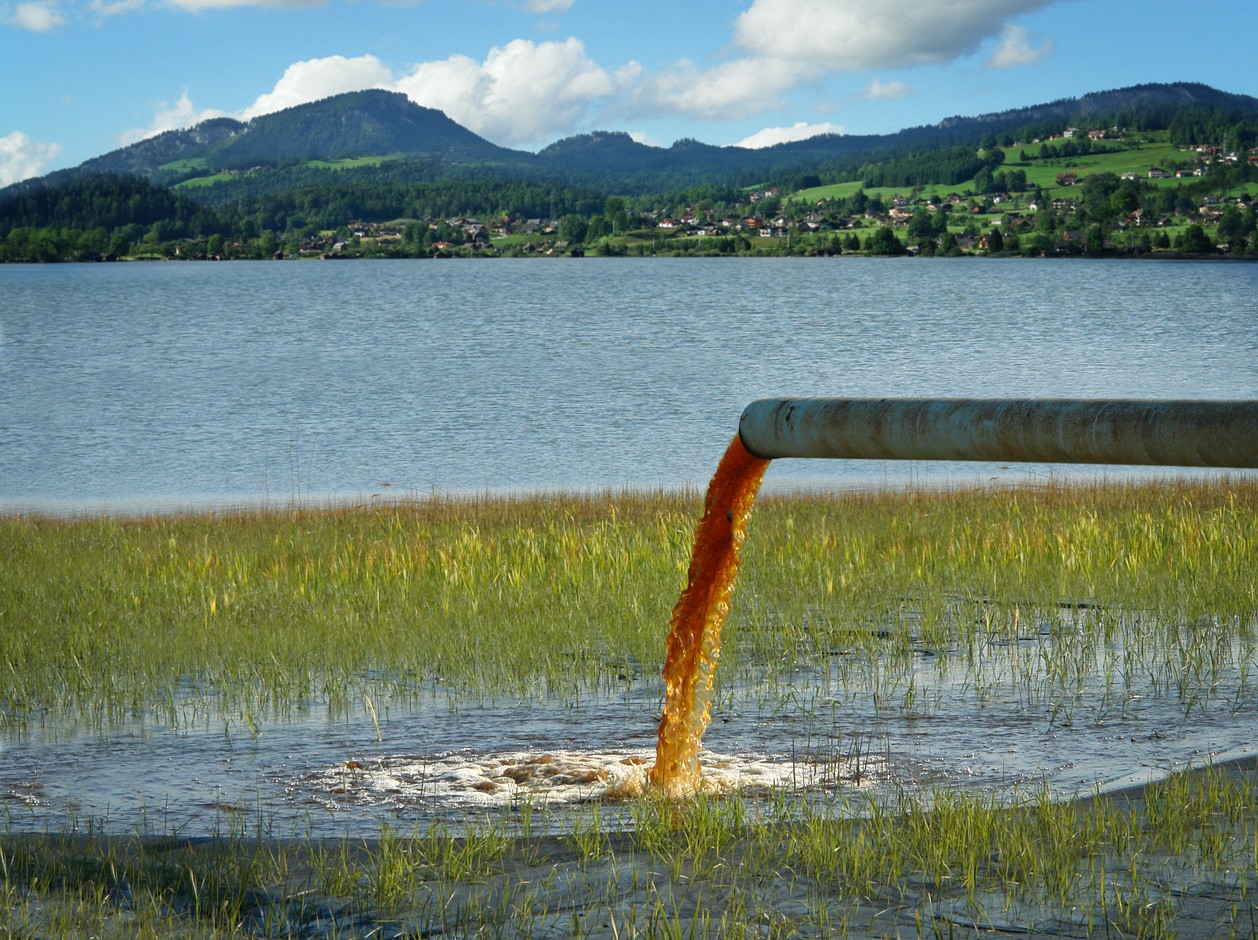 Agricultural waste (pesticides)
Improper Sewage Disposal

- 80% of the water pollution -
CAUSES
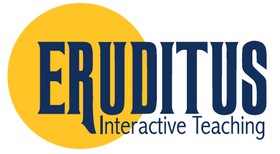 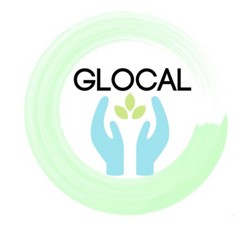 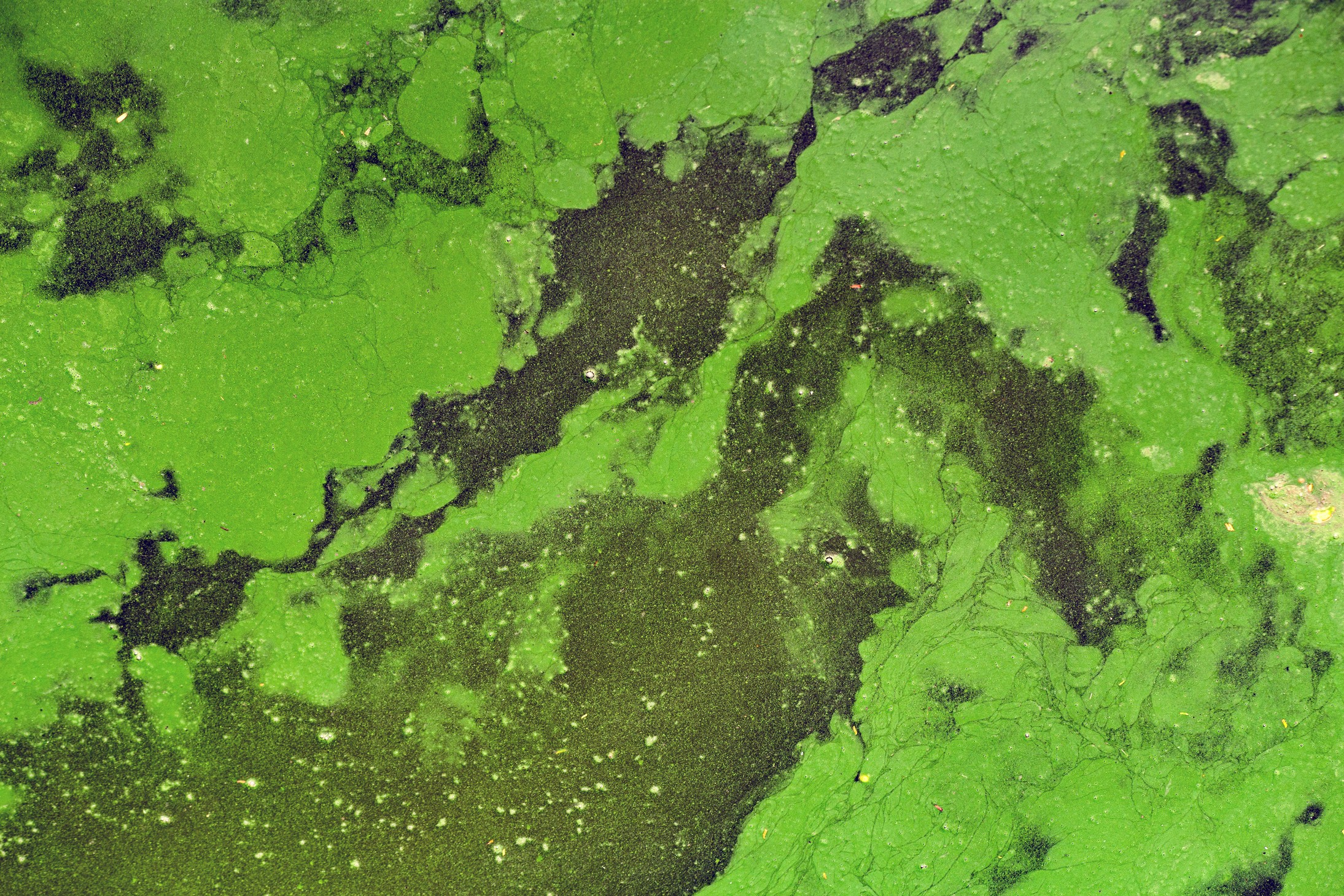 Oil Spills

Chemical Waste Dumping
~70% of industrial waste  is dumped to water
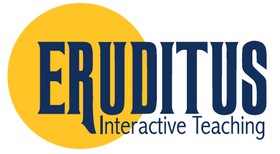 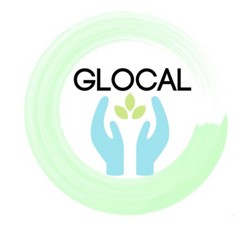 More than 6 billion pounds of garbage, mainly PLASTIC end up in the oceans every year
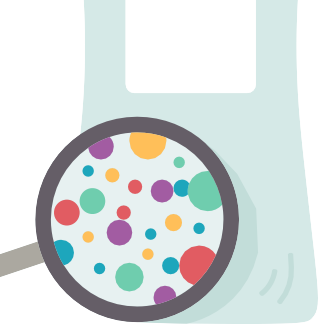 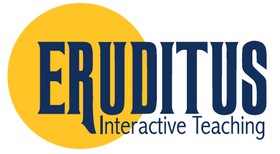 MICROPLASTICS
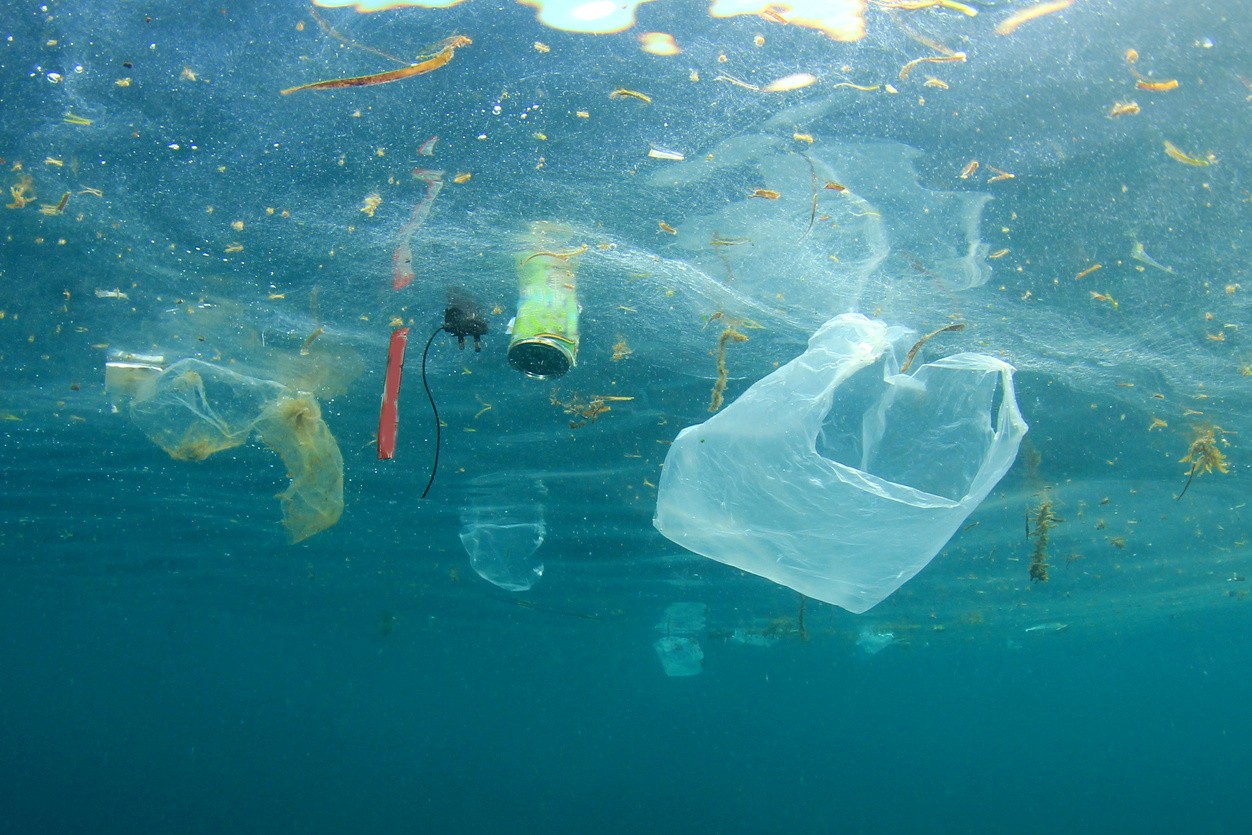 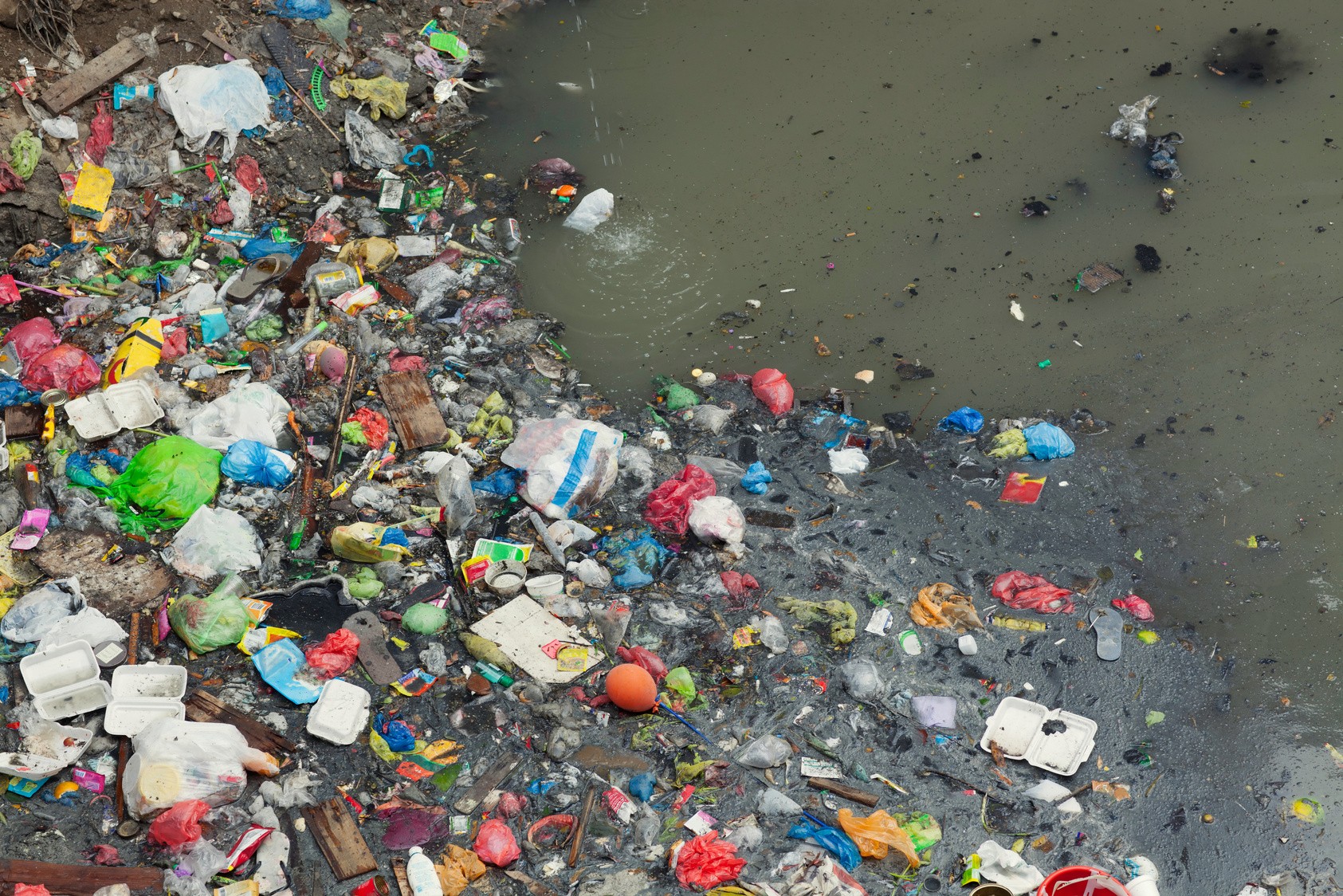 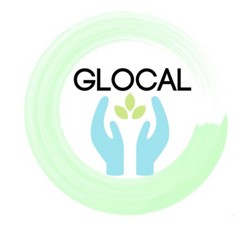 EFFECTS
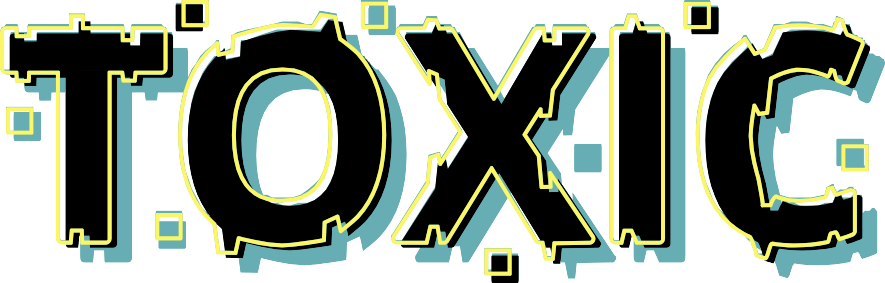 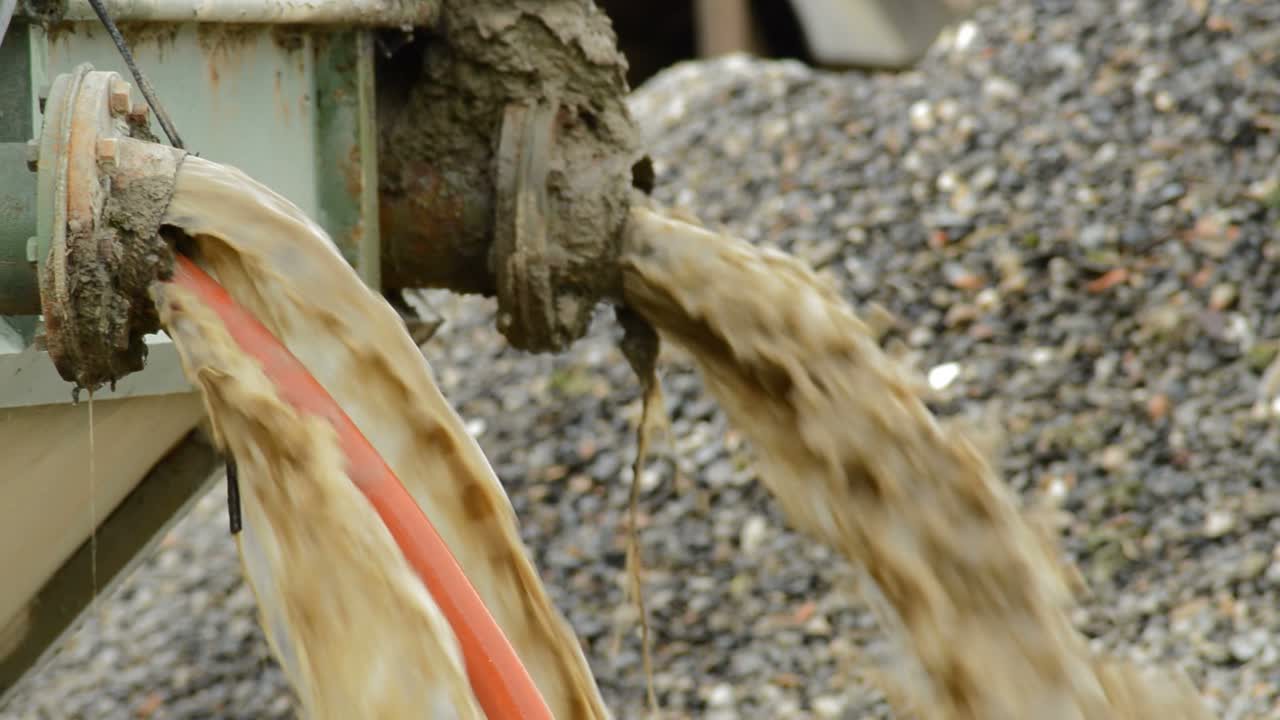 Lack of potable water
Contamination of the food chain
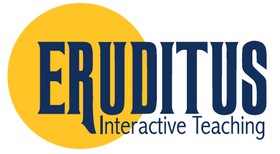 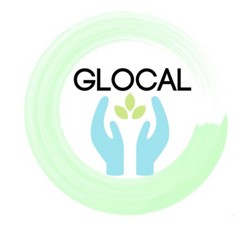 Diseases (such as cholera and typhus)
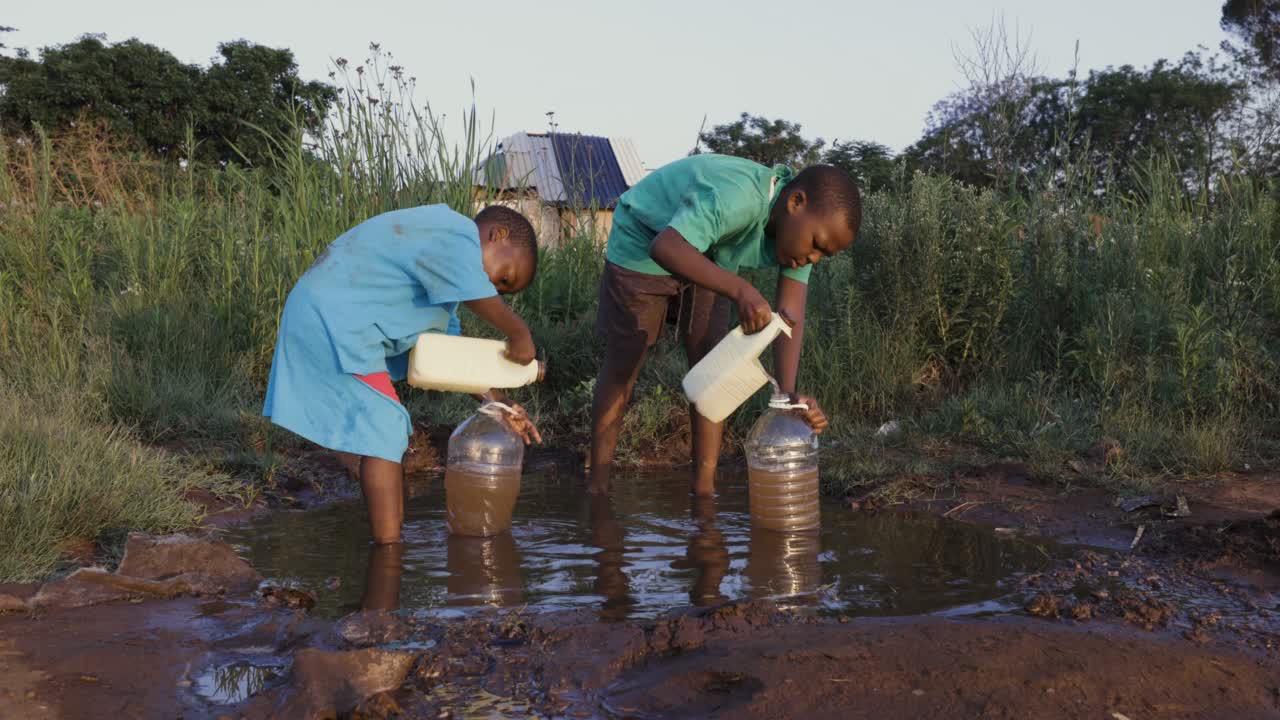 Infant mortality
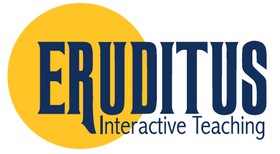 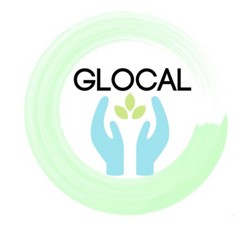 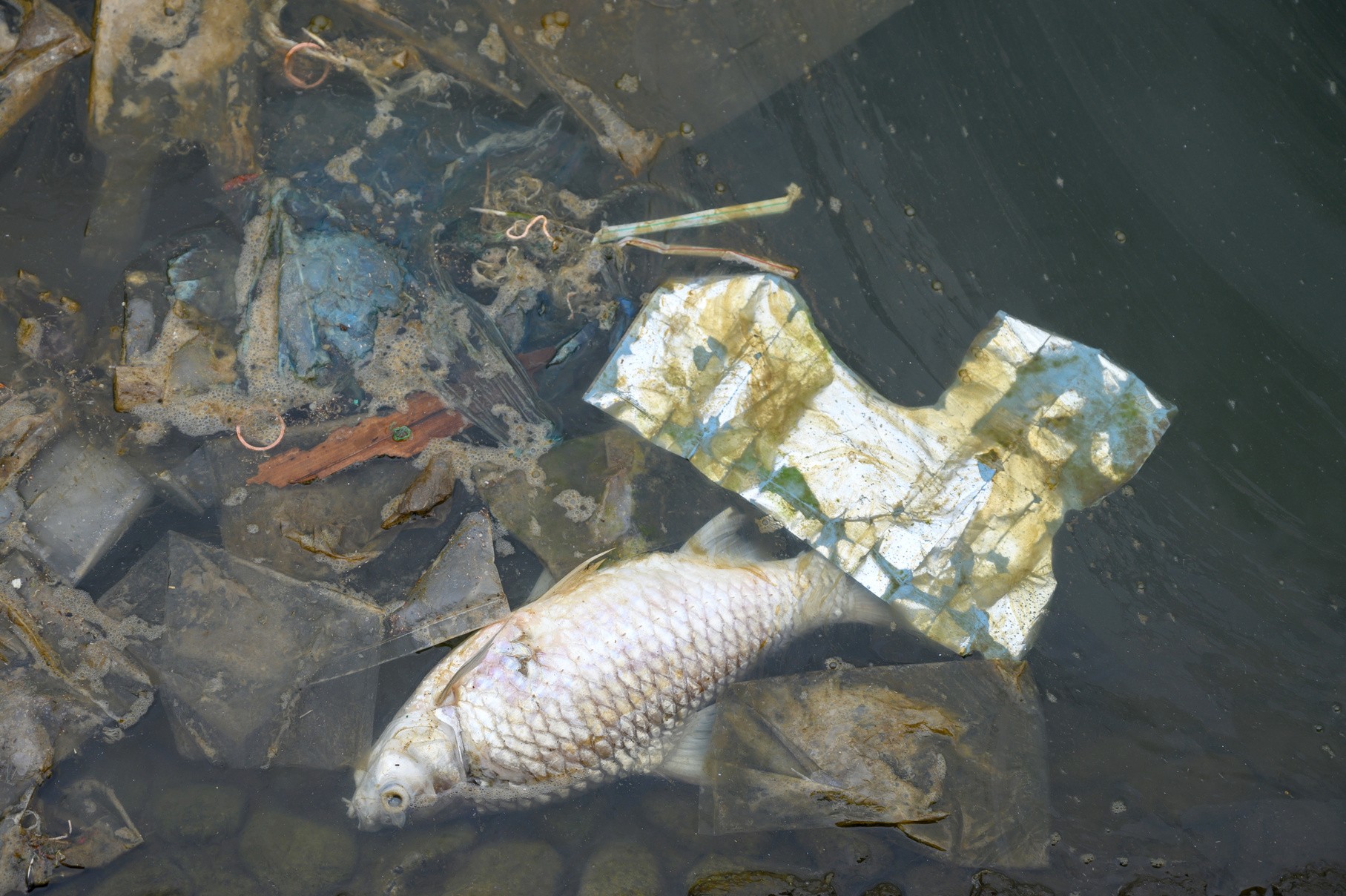 Destruction of biodiversity
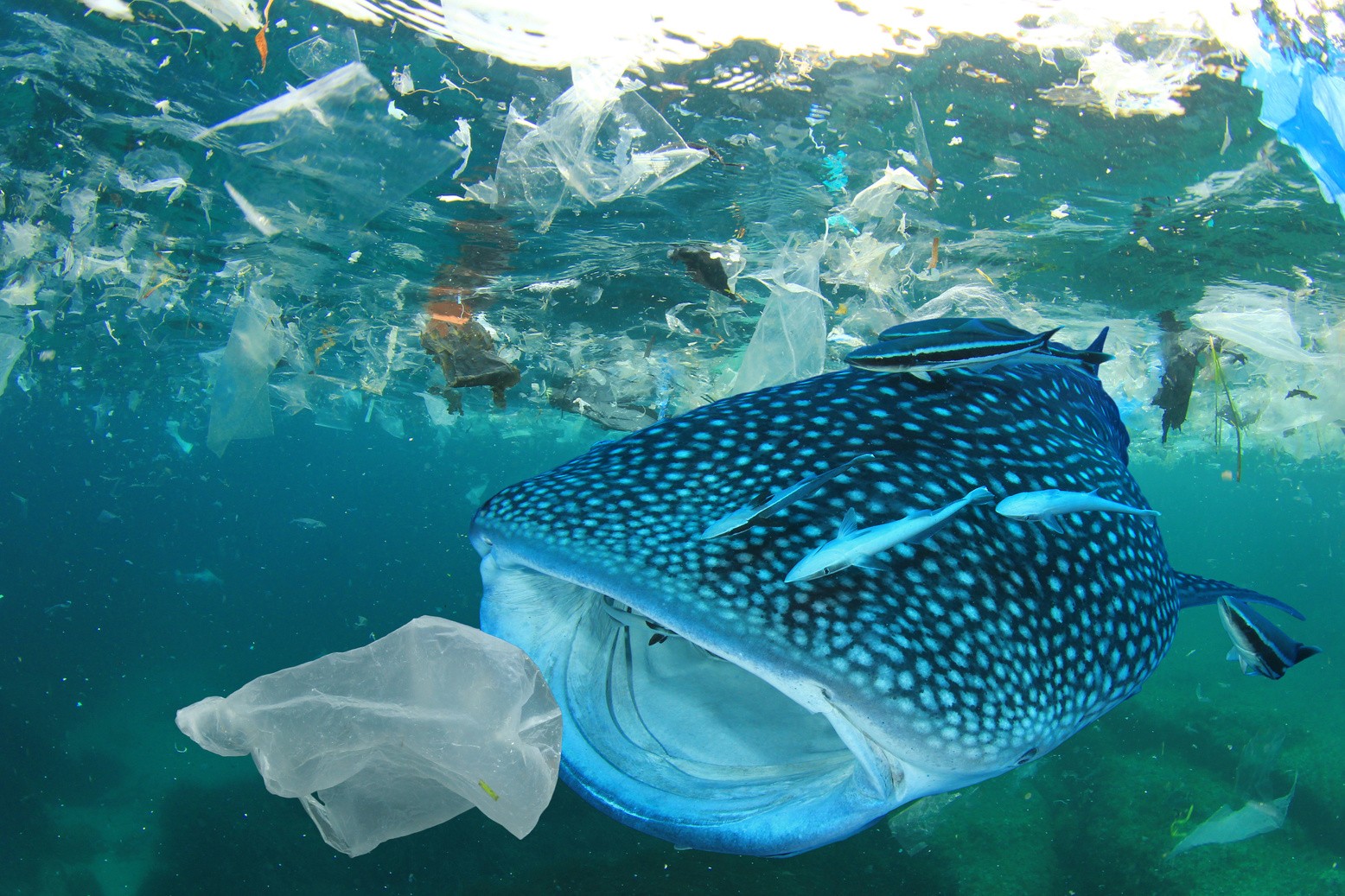 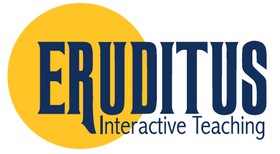 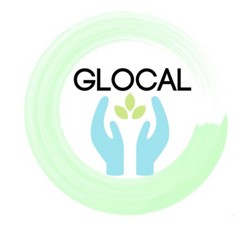 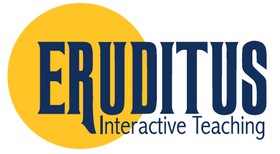 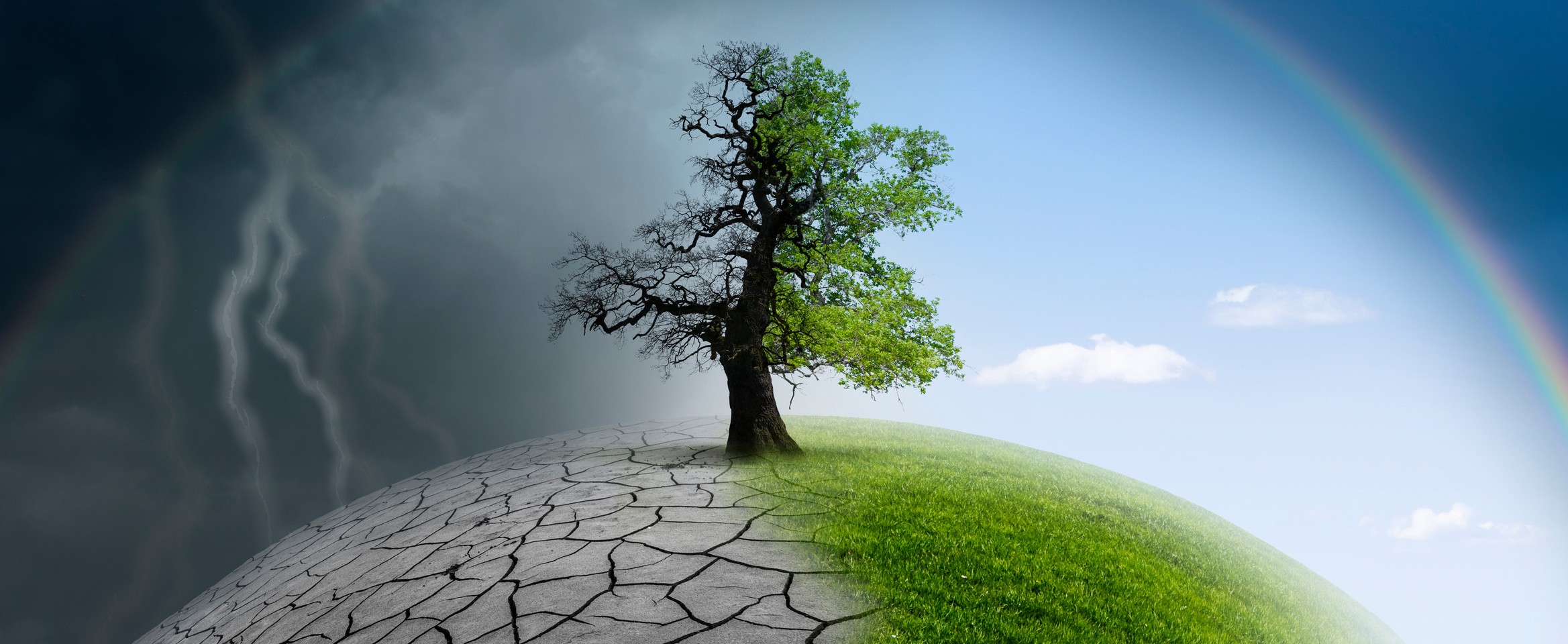 CHANGE starts with YOU !

Think GLOBAL, act LOCAL !
This project has received grant support from Movetia funded by the Swiss Confederation.
The content reflects the authors’ view and Movetia is not responsible for any use that may be made of the information it contains
Disclaimer: The European Commission's support for the production of this publication does not constitute an endorsement of the contents, which reflect the  views only of the authors, and the Commission cannot be held responsible for any use which may be made of the information contained therein.
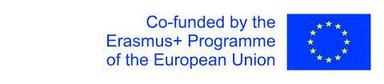 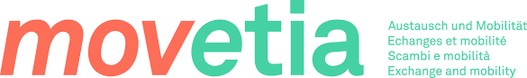